КОМПЛЕКСНОЕ ОСНАЩЕНИЕ СОВРЕМЕННОЙ  ОБРАЗОВАТЕЛЬНОЙ ОРГАНИЗАЦИИ
ОТ ООО «ТОРГОВЫЙ ДОМ «ПРОСВЕЩЕНИЕ-РЕГИОН»
Мотивирующая образовательная среда для ДОУ, ОО, СПО
Электронный учебник
и электронные образовательные ресурсы
Печатные учебники и учебно-методические пособия
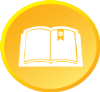 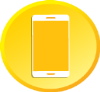 Контрольно-диагностические материалы
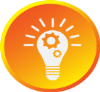 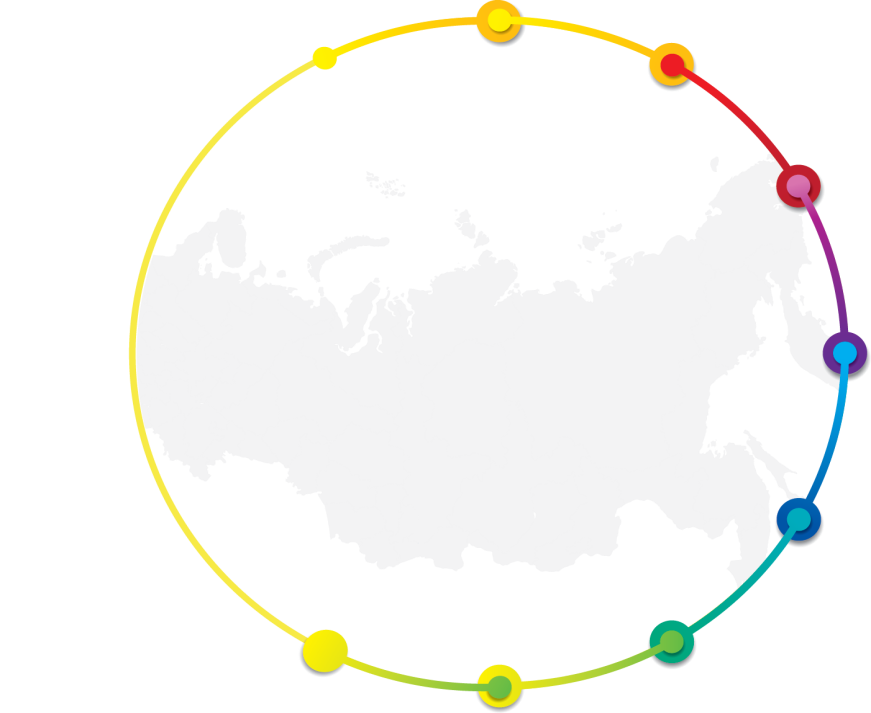 Художественная литература
Учебное, демонстрационное, лабораторное, игровое
оборудование
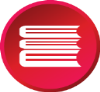 Мотивирующая
Образовательная
Среда
Мебель и модули-трансформеры
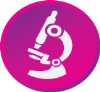 Дистанционное обучение детей,
педагогов и родителей
Повышение квалификации педагогов и родителей
Методическое сопровождение
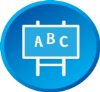 2
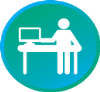 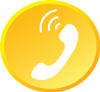 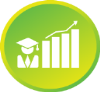 КОНСТРУКТОРСКОЕ БЮРО
Разработка комплексных решений
по оснащению образовательных организаций
Разработка индивидуальных решений
по оснащению образовательных организаций
Проектирование и производство
нового оборудования для образовательных организаций
3
ОСНАЩЕНИЕ ШКОЛЫ В СООТВЕТСТВИИ С ПЕРЕЧНЕМ (ПРИКАЗ № 336 ОТ 30 МАРТА 2016 Г.)
ОБЩЕШКОЛЬНЫЕ
Входная зона и гардероб, коридоры и рекреации, библиотека, актовый зал, столовая и  пищеблок, спортивный комплекс, медицинский комплекс, административные кабинеты,  серверная, wi-fi зоны, видеонаблюдение и др.
ПОМЕЩЕНИЯ
Кабинет начальной школы, мобильный компьютерный класс, кабинет проектно-исследовательской деятельности, игровая, рекреация с зоной для подвижных игр
НАЧАЛЬНАЯ
ШКОЛА
Русский язык и литература, родной язык и родная литература, иностранный язык, мобильный  лингафонный класс, история, обществоведения и экономики, географии, изобразительного  искусства и МХК, физики, химии, биологии (кабинет, лаборантская, лаборатория),  естествознания, математики, информатики, мобильный компьютерный класс, технологии, обж, инженерно-технологический, медико-биологический
ПРЕДМЕТНЫЕ
КАБИНЕТЫ
ДОПОЛНИТЕЛЬНОЕ  ОБРАЗОВАНИЕ
Естественнонаучная и инженерная лаборатории, студия дизайна, издательский центр, школьная телестудия
И ВНЕУРОЧНАЯ
ДЕЯТЕЛЬНОСТЬ
ОБУСТРОЙСТВО
ТЕРРИТОРИИ
3
ВЗАИМОСВЯЗЬ ЭЛЕМЕНТОВ
Для организации комфортной среды для  образования и безопасного пребывания детей  все компоненты комплектов подобраны в  соответствии с требованиями ФГОС, СанПиН  и рекомендациями ведущих специалистов
в области образования и управления  образовательной организацией.
ВСЕ ЭЛЕМЕНТЫ  КОМПЛЕКТОВ  ВЗАИМОСВЯЗАНЫ
4
ПРЕЕМСТВЕННОСТЬ
ВУЗ
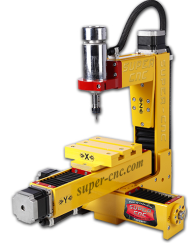 Колледж
Школа
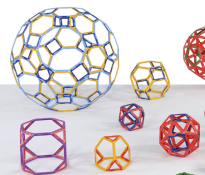 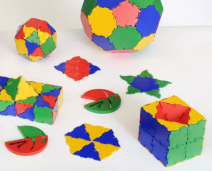 Детский  сад
5
ПРОФИЛЬНОЕ ОБУЧЕНИЕ – ПРЯМОЙ И КОРОТКИЙ ПУТЬ ИЗ ШКОЛЫ НА ПРОИЗВОДСТВО В СВОЕМ РЕГИОНЕ
ТЕХНОЛОГИИ, НЕОБХОДИМЫЕ РЕГИОНУ
БЛИЗКО
К ПРОМЫШЛЕННОСТИ
ПРОФЕССИОНАЛЬНОЕ  МАСТЕРСТВО
НА ПРОИЗВОДСТВЕ
ТЕХНИЧЕСКИЕ НОВИНКИ
ВОСТРЕБОВАННОЕ  ОБОРУДОВАНИЕ
ЭФФЕКТИВНАЯ  ПЕРЕДАЧА ЗНАНИЙ
ОБРАЗОВАТЕЛЬНЫЕ  РЕЗУЛЬТАТЫ В ШКОЛЕ
«ПРОСВЕЩЕНИЕ»  СОЕДИНЯЕТ ПОТРЕБНОСТИ  ОБРАЗОВАНИЯ
И ПРОМЫШЛЕННОСТИ
6
ПРОФИЛЬНЫЙ ИНЖЕНЕРНЫЙ КЛАСС
Развитие у школьников навыков практического решения актуальных  инженерно-технических задач и работы с техникой
ü
Создание у школьников представления о престижности инженерии  как сферы профессиональной деятельности
ü
Получение школьниками собственного опыта исследовательской  работы, проектирования и конструирования в различных областях
ü
Формирование научного и технического подхода к изучению мира
на основе освоения естественнонаучных и технологических дисциплин,  интеграционных курсов и проектно-исследовательской деятельности
ü
7
ИННОВАЦИОННЫЕ КОМПОНЕНТЫ
ИНЖЕНЕРНЫЙ  КЛАСС
БИБЛИОТЕЧНО-ИНФОРМАЦИОННЫЙ ЦЕНТР
3D ЛАБОРАТОРИЯ

РОБОТОТЕХНИКА
МЕДИЦИНСКИЙ КЛАСС

УНИВЕРСАЛЬНЫЕ УСТРОЙСТВА
МОБИЛЬНЫЕ КОМПЛЕКСЫ
8
СОВМЕСТНЫЕ РАЗРАБОТКИ
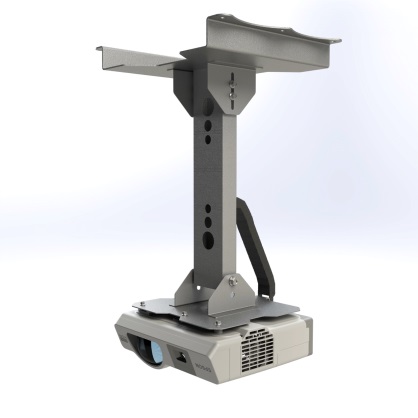 Мобильная интерактивная  лаборатория
10
МОБИЛЬНАЯ ЛАБОРАТОРИЯ МОДУЛЯ ЕСТЕСТВЕННОНАУЧНЫХ ИССЛЕДОВАНИЙ
Мобильный лабораторный комплекс для учебной  практической и проектной деятельности
по естественнонаучным дисциплинам.
ü
Мобильная интерактивная лаборатория включает  необходимые компоненты для проведения  демонстраций, экспериментов и лабораторных  опытов по физике, химии, биологии.
ü
Мобильная интерактивная лаборатория  располагается на универсальной мобильной  базе (УМБ) для хранения и транспортировки  оборудования.
ü
Оснащена автономной системой  водоснабжения, компьютером, вэб-камерой  и устройством отображения информации.
ü
11
Комплексное решение для инженерного класса
КОМПЛЕКСНОЕ РЕШЕНИЕ
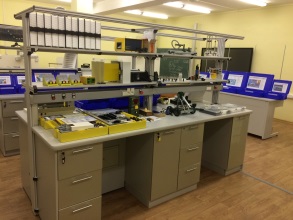 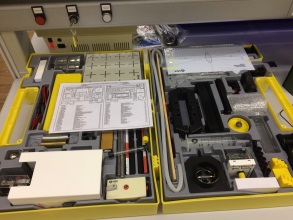 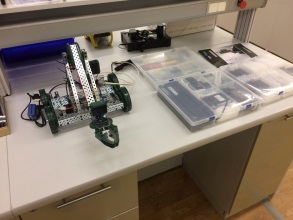 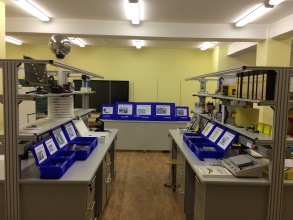 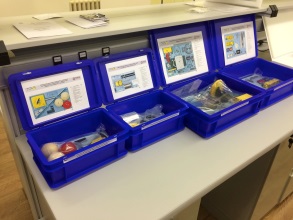 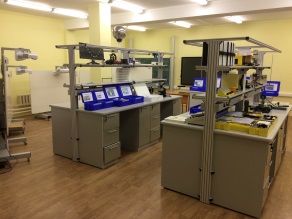 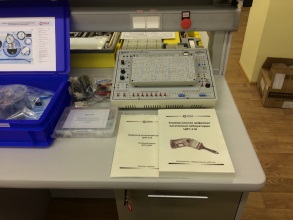 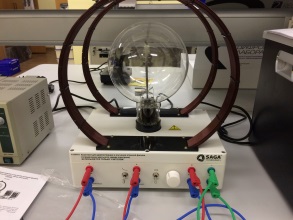 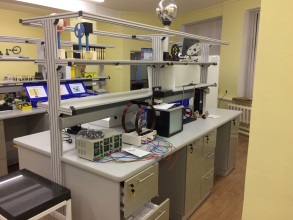 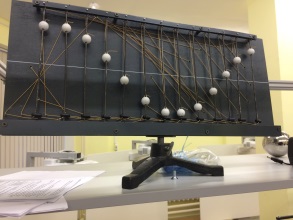 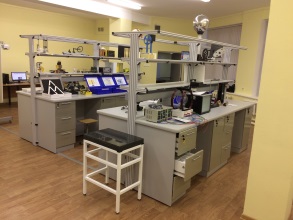 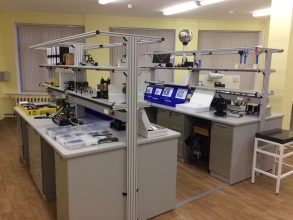 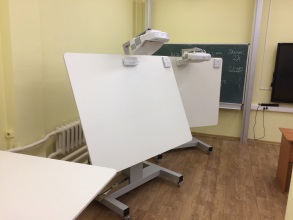 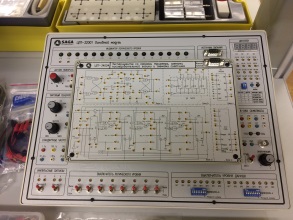 12
ОБОРУДОВАНИЕ МОДУЛЯ ЕСТЕСТВЕННОНАУЧНЫХ ИССЛЕДОВАНИЙ
ДЕМОНСТРАЦИОННОЕ  ОБОРУДОВАНИЕ
ИНДИВИДУАЛЬНЫЕ  ИЗМЕРИТЕЛЬНЫЕ СРЕДСТВА
МОБИЛЬНАЯ ЛАБОРАТОРИЯ
СПЕЦИАЛИЗИРОВАННОЕ  ИНЖЕНЕРНОЕ ОБОРУДОВАНИЕ
АЛЬТЕРНАТИВНАЯ  ЭНЕРГЕТИКА
13
ДЕМОНСТРАЦИОННОЕ ОБОРУДОВАНИЕ ПО ФИЗИКЕ МОДУЛЯ ЕСТЕСТВЕННОНАУЧНЫХ ИССЛЕДОВАНИЙ
ГИДРО- И ТЕРМОДИНАМИКА
ОПТИКА
МЕХАНИКА
ЭЛЕКТРОДИНАМИКА
КОЛЕБАНИЯ И ВОЛНЫ
14
СПЕЦИАЛИЗИРОВАННОЕ ИНЖЕНЕРНОЕ ОБОРУДОВАНИЕ МОДУЛЯ ЕСТЕСТВЕННОНАУЧНЫХ ИССЛЕДОВАНИЙ
15
ОБОРУДОВАНИЕ МОДУЛЯ 3D-ПРОТОТИПИРОВАНИЯ
Комплекс 3D-сканирования
Комплекс 3D-моделирования
Фрезерно-гравировальный станок
Комплект механической обработки  заготовок из различных материалов
16
ОБОРУДОВАНИЕ МОДУЛЯ АВТОМАТИЗИРОВАННЫХ ТЕХНИЧЕСКИХ СИСТЕМ
Робототехнические  конструкторы
Ресурсные наборы
Контроллеры
17
КОМПЬЮТЕРИЗИРОВАННАЯ СИСТЕМА
Мультимедийная  система электронного обучения  с интегрированной мобильной  электронной лабораторией,  предназначенная для обучения
и повышения квалификации в области  электротехники и электроники.
18
ИЗМЕРИТЕЛЬНЫЙ ИНТЕРФЕЙС
19
МОДУЛЬ АЛЬТЕРНАТИВНАЯ ЭНЕРГЕТИКА В ЕСТЕСТВЕННО-НАУЧНЫХ ИССЛЕДОВАНИЯХ
Солнечная энергия
Энергия ветра
Энергия воды
Биотопливо
Солнечная энергия
Термальная энергия
Накопление энергии
Энергосбережение
Передача энергии
20
ПЛАНИРОВАНИЕ УЧЕБНОГО ПРОЦЕССА
Обучение по различным инженерным специальностям
Решения от начального до профессионального уровня
Компактная, мобильная, модульная, наращиваемая система
Наличие мультимедийных курсов
РОБОТОТЕХНИКА
ЭЛЕКТРОНИКА
ПНЕВМАТИКА
ТЕЛЕКОММУНИКАЦИИ
21
КОНФИГУРАЦИЯ ПРОЦЕССА ОБУЧЕНИЯ ИНЖЕНЕРНЫМ СПЕЦИАЛЬНОСТЯМ
РАБОЧЕЕ МЕСТО УЧЕНИКА
ФУНКЦИОНАЛ
Различные измерительные приборы,  источники питания
Платы с адаптированными схемами
Программное обеспечение
Теоретический курс с анимацией
Инструкции и примеры экспериментов
Практические эксперименты
Система проверки знаний
Поиск и устранение неисправностей
РОБОТОТЕХНИКА
ПНЕВМАТИКА
ЭЛЕКТРОНИКА
ТЕЛЕКОММУНИКАЦИИ
22
ТЕОРЕТИЧЕСКИЙ МАТЕРИАЛ С ЭЛЕМЕНТАМИ МУЛЬТИМЕДИА И АНИМАЦИИ
23
ПРОВЕРКА ВЫПОЛНЕНИЯ ЭКСПЕРИМЕНТОВ
24
АДМИНИСТРИРОВАНИЕ ПРОЦЕССА ОБУЧЕНИЯ
Администрирования процесса обучения включает:
Менеджер: Администрирование пользователей, групп  (классов), курсов и тестов
Репортер: Статистика и индивидуальный качественный  анализ обучения учащегося
Редактор: Редактирование курсов и тестов
25
НАБОР «СОЛНЕЧНАЯ ЭНЕРГИЯ»
ПРЕОБРАЗОВАНИЕ СОЛНЕЧНОГО ИЗЛУЧЕНИЯ  В ЭЛЕКТРИЧЕСКУЮ ЭНЕРГИЮ

Уникальная схема подключения модулей для простого и наглядного  эксперимента

СОСТАВ НАБОРА:
Базовый модуль с электрической схемой с последовательным и параллельным  соединением
Набор модулей с различными солнечными батареями
Изучение эффективности при параллельном и последовательном соединении  солнечных элементов
Схема с шунтовым диодом  Измерительные приборы
Подробные методические материалы и инструкции по проведению экспериментов  Эргономичный лоток для размещения на парте с ложементами для компонентов  Защита от неправильного соединения
Безопасные соединительные разъемы и провода 4мм
Набор предназначен для использования группой из 2-3 учеников

ЗАВИСИМОСТЬ МОЩНОСТИ ОТ ОСВЕЩЕННОСТИ  ЗАТЕНЕНИЕ СОЛНЕЧНЫХ БАТАРЕЙ
26
НАБОР «ЭНЕРГИЯ ВЕТРА»
ПРЕОБРАЗОВАНИЕ ЭНЕРГИИ ВЕТРА В ЭЛЕКТРИЧЕСКУЮ  ЭНЕРГИЮ
Быстрая  схема подключения ветрогенератора

СОСТАВ НАБОРА:
Инженерная платформа для сборки электрических цепей
Модуль потенциометр
Модуль LED
Модуль Конденсатор 220 мФ, 2.5В
Модуль нагрузки 33 Ом
Набор ветрового ротора
Модуль Ротор Савониуса
Измерительный провод черный 25 см
Измерительный провод красный 25 см
Модуль питания
Универсальный мультиметр
Анемометр
Пластиковый лоток с крышкой с ложементом для размещения компонентов
Методические рекомендации с описанием проводимых экспериментов
ЭФФЕКТИВНОСТЬ ВЕТРОВОЙ ТУРБИНЫ
СРАВНЕНИЕ РОТОРОВ
27
НАБОР «БИОТОПЛИВО»
ПРОИЗВОДСТВО ЭЛЕКТРОЭНЕРГИИ ИЗ БИОТОПЛИВА
Производство биодизеля
Дистилляция и производство биоэтанола  Этаноловые топливные элементы  Применение биоэнергетики

СОСТАВ НАБОРА:
Штатив с необходимыми муфтами и зажимами  Установка для получения биоэтанола
Колба Эрленмейера
Конденсатор-охладитель Аллина (шариковый)  Насадка Вюрца
Гидрозатвор
Модуль с электромотором  Набор химической посуды
Измерительные приборы, спиртометр, термометры  Этаноловая топливная ячейка
Подробные методические материалы и инструкции по проведению экспериментов  Эргономичный лоток для размещения на парте с ложементами для компонентов  Защита от неправильного соединения
Безопасные соединительные разъемы и провода 4мм
ПРОЦЕСС БРОЖЕНИЯ И ПЕРЕГОНКИ
28
НАБОР «ТОПЛИВНЫЕ ЭЛЕМЕНТЫ»
ИСПОЛЬЗОВАНИЕ ТОПЛИВНЫХ ЭЛЕМЕНТОВ ДЛЯ ПОЛУЧЕНИЯ  ЭЛЕКТРОЭНЕРГИИ

Быстрая и простая схема для исследования различных типов топливных элементов

СОСТАВ НАБОРА:
Модуль твердооксидного топливного элемента (ТОТЭ)  Модуль топливного элемента с протонообменной мембраной  Модуль электролизера
Потенциометр
Модуль с солнечной батареей  Измерительные приборы
Подробные методические материалы и инструкции по проведению экспериментов  Эргономичный лоток для размещения на парте с ложементами для компонентов  Защита от неправильного соединения

Безопасные соединительные разъемы и провода 4мм

Набор предназначен для использования группой из 2-3 учеников
КАКОВА ФУНКЦИЯ ЭЛЕКТРОЛИЗЕРА?
ЧТО ДЕЛАЕТ ТОПЛИВНЫЙ ЭЛЕМЕНТ С ПРОТОНООБМЕННОЙ МЕМБРАНОЙ?
ХАРАКТЕРИСТИКИ И ПРИМЕНЕНИЕ ТВЕРДООКСИДНОГО  ТОПЛИВНОГО ЭЛЕМЕНТА
29
МОДУЛЬНЫЙ ПРИНЦИП
СОСТАВ МОДУЛЕЙ
БАЗОВЫЙ
ПРОФИЛЬНЫЙ
ИННОВАЦИОННЫЙ
МОДУЛЬ  ИНЖЕНЕРНОЙ  ГРАФИКИ
ИНЖЕНЕРНЫЙ КЛАСС
МОДУЛЬ
ДЕМОНСТРАЦИОННОЕ  ОБОРУДОВАНИЕ
СПЕЦИАЛИЗИРОВАННОЕ  ИНЖЕНЕРНОЕ ОБОРУДОВАНИЕ
ИНДИВИДУАЛЬНЫЕ  ИЗМЕРИТЕЛЬНЫЕ СРЕДСТВА
АЛЬТЕРНАТИВНАЯ  ЭНЕРГЕТИКА
ЕСТЕСТВЕННОНАУЧНЫХ
ИССЛЕДОВАНИЙ
МОДУЛЬ 3D  ПРОТОТИПИРОВАНИЯ
МОДУЛЬ
БАЗОВЫЙ
ПРОДВИНУТЫЙ
ЭКСПЕРТНЫЙ
АВТОМАТИЗИРОВАННЫХ
ТЕХНИЧЕСКИХ СИСТЕМ
ЦЕНА МОДУЛЕЙ:
МИНИМАЛЬНАЯ
СТАНДАРТНАЯ
МАКСИМАЛЬНАЯ
30
КОНТАКТНАЯ ИНФОРМАЦИЯ:
по вопросам комплексного оснащения образовательных  организаций
Савенкова Ирина Анатольевна,  генеральный директор
ООО «Торговый дом «Просвещение-Регион»
8 (495) 789-30-40 (доб. 4749)
31